Τμήμα  Αγροτικής Οικονομίας & Ανάπτυξης
Γεωπονικό Πανεπιστήμιο Αθηνών
1
Οικονομικά του Περιβάλλοντος & των Φυσικών Πόρων
1
Μαθησιακοί Στόχοι της 1ης Διάλεξης
Τι σημαίνει Αποτυχία της Αγοράς?
Γιατί τα δημόσια αγαθά διακρίνονται από τα ιδιωτικά?
2
ΑΠΟΤΥΧΙΑ ΤΗΣ ΑΓΟΡΑΣ
ΑΛΛΑ ΤΙ ΕΙΝΑΙ ΑΓΟΡΑ?
Θεσμικός μηχανισμός κατανομής των πόρων
 (σπάνιων)
Όταν η αγορά λειτουργεί απρόσκοπτα
τότε η κατά Pareto ισορροπία της αγοράς 
οδηγεί στην παραγωγή μέγιστου κοινωνικού
 πλεονάσματος (Social Surplus).
ΤΙ ΕΙΝΑΙ ΚΟΝΩΝΙΚΟ ΠΛΕΟΝΑΣΜΑ?
η διαφορά κοινωνικής ακαθάριστης ωφέλειας
 και του (κοινωνικού) κόστους των παραγόμενων προϊόντων
3
ακαθάριστη 
ωφέλεια της 
παραγωγής
την καμπύλη της ζήτησης
ΓΙΑΤΙ?
Willingness to pay
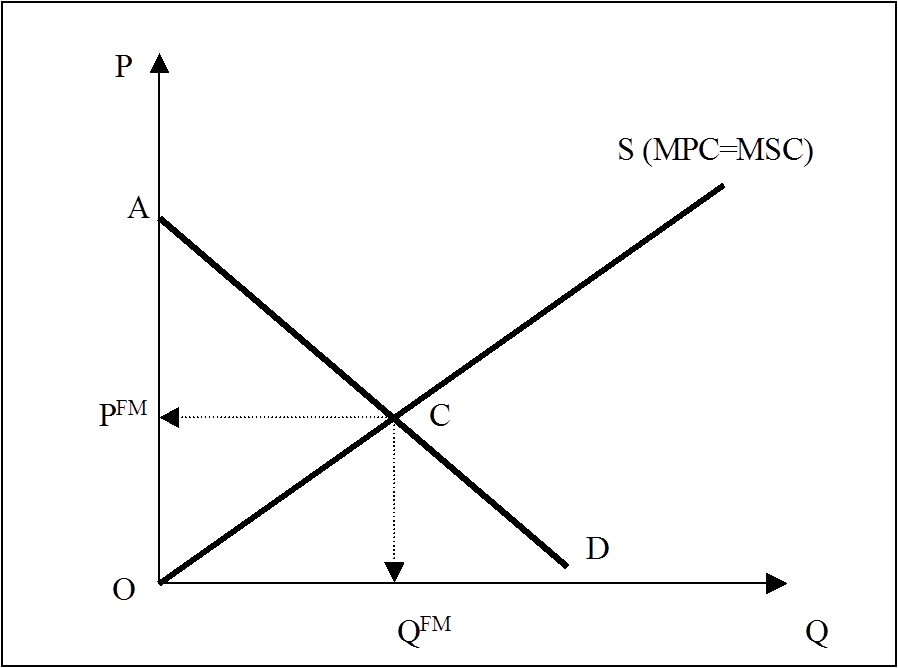 καμπύλη της προσφοράς
το κόστος 
της παραγωγής
4
ΚΑΤΑΝΑΛΩΤΕΣ
B
A
Ακαθάριστη ωφέλεια
δαπάνες
O
5
Καθαρή ωφέλεια=πλεόνασμα του καταναλωτή
ΠΑΡΑΓΩΓΟΙ
B
A
έσοδα
κόστος παραγωγής
O
Καθαρή ωφέλεια= πλεόνασμα παραγωγού
6
Επιδίωξη της κοινωνίας
Μεγιστοποίηση του κοινωνικού πλεονάσματος
Άθροισμα των πλεονασμάτων παραγωγού και καταναλωτή
7
8
ορισμός του ολοκληρώματος
Συμπέρασμα: Η εξίσωση της ζήτησης και της προσφοράς είναι το αποτέλεσμα ενός
προβλήματος μεγιστοποίησης. Η κοινωνία επιδιώκει την μεγιστοποίηση του
 κοινωνικού πλεονάσματος (Ωφελιμιστικός στόχος-Utilitarian Objective)
9
Σύντομο σχόλιο για τον Ωφελιμισμό
Ορισμός: μια πράξη ή μια πολιτική είναι ηθικά
ορθή (νομιμοποιημένη) εφόσον παράγει τη μέγιστη 
ευτυχία/ωφέλεια/ευημερία για τα μέλη της κοινωνίας
Συνεπειοκρατία
Ηδονιστική Ευημερία
(κριτική Nozick)
Τι ορίζουμε ως ωφέλεια/χρησιμότητα?
Ικανοποίηση των προτιμήσεων
(ποιες? σύγκριση? άθροιση)
10
Kymlicka, W. (2002). Contemporary Political Philosophy. An Introduction. Oxford: Oxford University Press.
Nozick, R. (1974). Anarchy, State and Utopia. New York: Basic Books.
Η αποτυχία της αγοράς παρατηρείται 
στις παρακάτω περιπτώσεις:
ΠΑΡΕΜΒΑΣΗ ΤΟΥ ΚΡΑΤΟΥΣ
θεωρία του δημόσιου
 συμφέροντος
θεωρία της δημόσιας 
επιλογής
11
(positive theory)
(normative theory).
ΙΔΙΩΤΙΚΑ
ΔΙΑΚΡΙΣΗ ΑΓΑΘΩΝ
ΔΗΜΟΣΙΑ
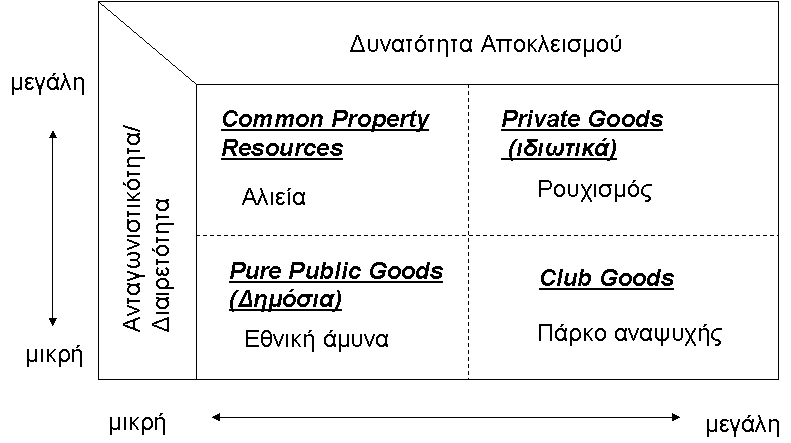 ΠΕΡΙΒΑΛΛΟΝΤΙΚΗ 
ΠΟΙΟΤΗΤΑ
Γιατί μας ενδιαφέρουν τα δημόσια αγαθά?
Εφόσον δεν είναι δυνατός ο αποκλεισμός των πιθανών 
καταναλωτών, τότε το αναμενόμενο και προφανές αποτέλεσμα
 είναι η κατίσχυση των λαθρεπιβατών (free-riders), δηλαδή η 
κατάσταση εκείνη κατά την οποία κανένας καταναλωτής δεν 
είναι διατεθειμένος να πληρώσει για ένα αγαθό το οποίο θα 
μπορούσε να αποκτήσει …δωρεάν.
Επομένως, κανένας παραγωγός δεν θα διατεθειμένος να 
προσφέρει δημόσια αγαθά
13
13
Public goods: MC=0, Price = 0
Επομένως ποιος προσφέρει τα δημόσια αγαθά ?
Δημόσια (κρατική) Παροχή
Δημόσια χρηματοδότηση
Ιδιωτικής Παροχής
Η επιλογή του καταλληλότερου τρόπου παροχής δημοσιών αγαθών είναι
εξαιρετικά αμφιλεγόμενο ζήτημα, τόσο τεχνικά όσο και πολιτικά
14
14
The Privatization Debate
Ποια η σχέση των δημοσίων αγαθών 
με το αντικείμενο του μαθήματος?
¨Όπως θα δούμε στην άλλη ενότητα η βασική έννοια
την οποία εξετάζουν τα οικονομικά του περιβάλλοντος
Είναι η έννοια των εξωτερικών οικονομιών. 

Αρκετές φορές οι εξωτερικές οικονομίες έχουν χαρακτηριστικά δημοσίων αγαθών (π.χ. ρύπανση ατμοσφαιρικού αέρα) οπότε προκύπτει μια έμμεση συσχέτιση.
15
15